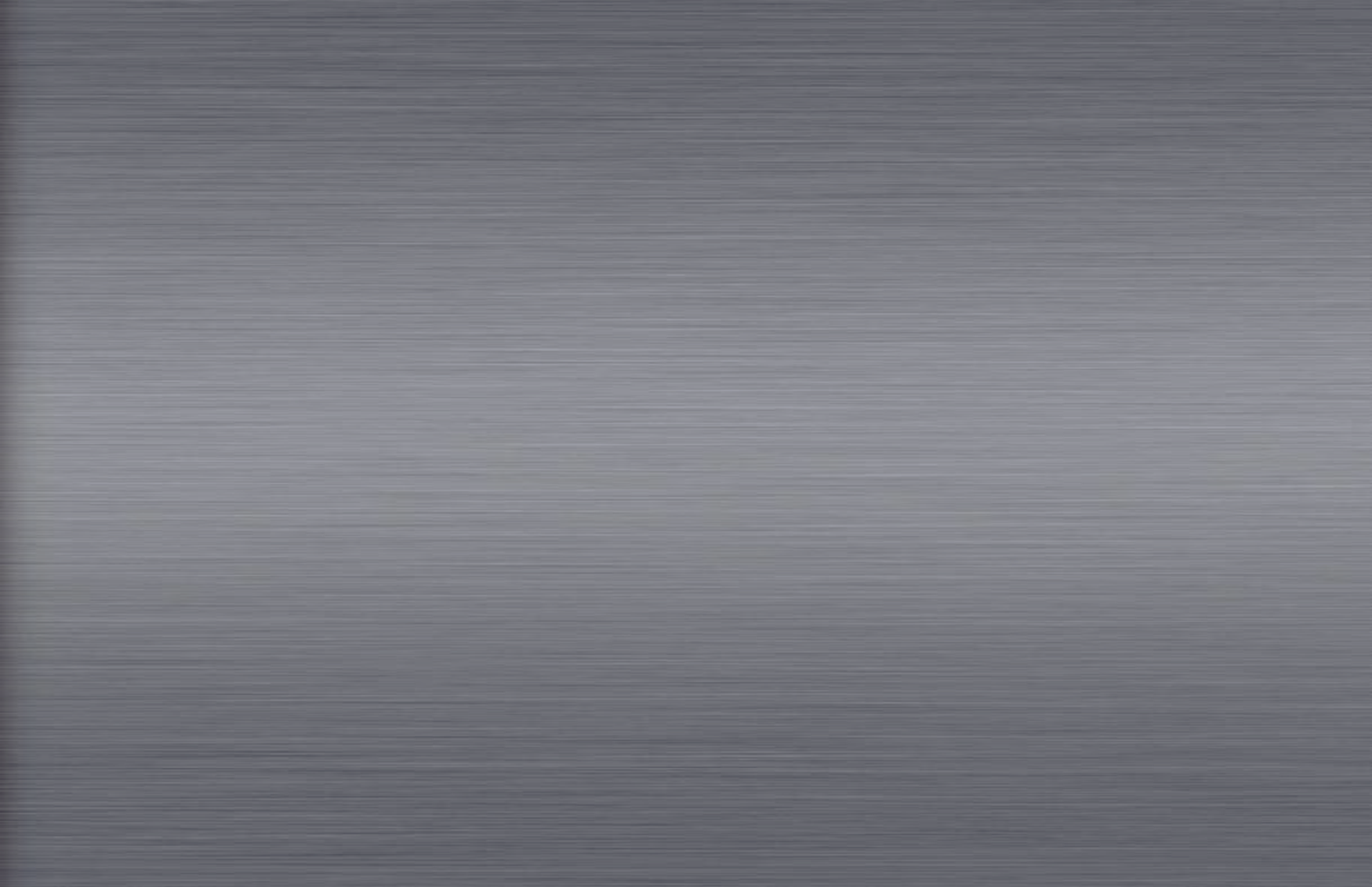 Объемное телевидение
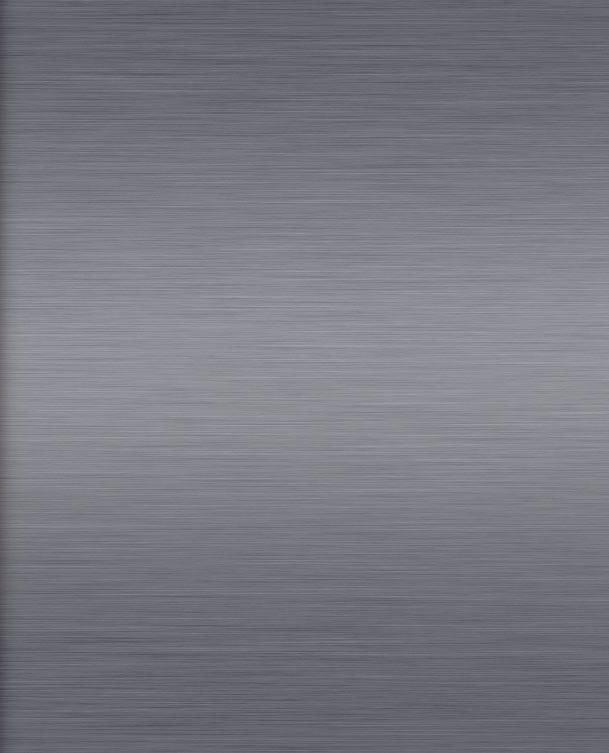 Восприятие перспективы
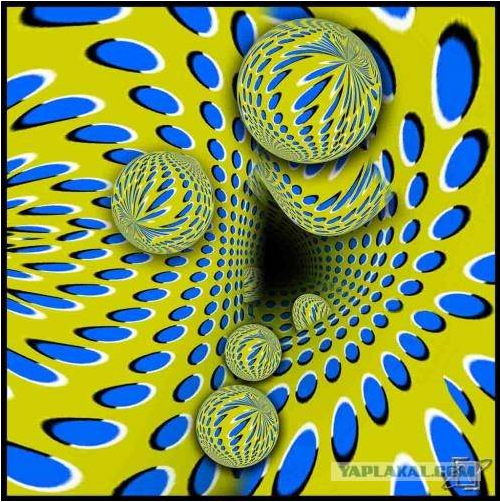 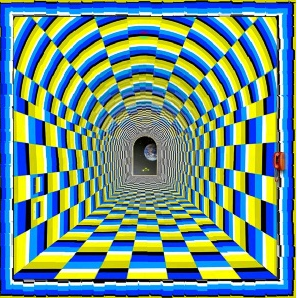 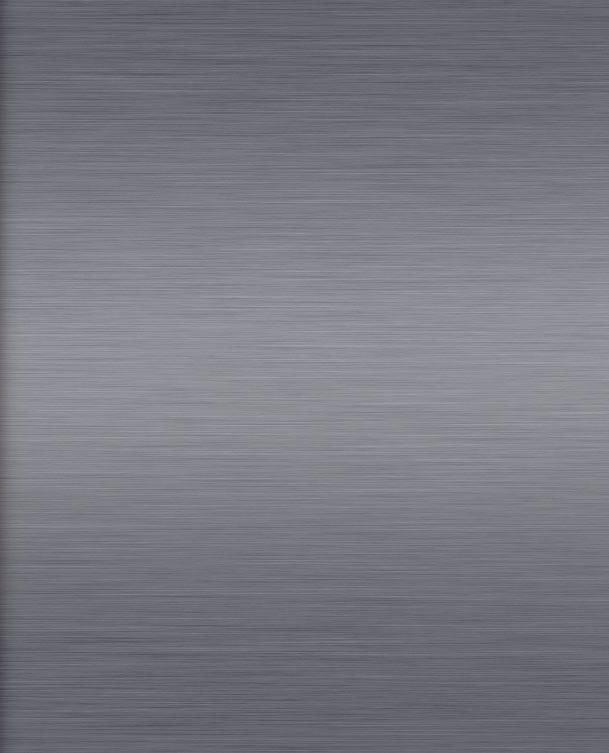 Восприятие перспективы
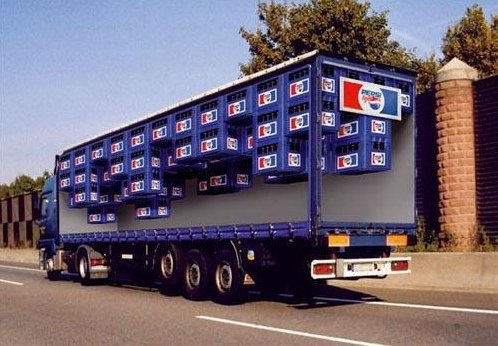 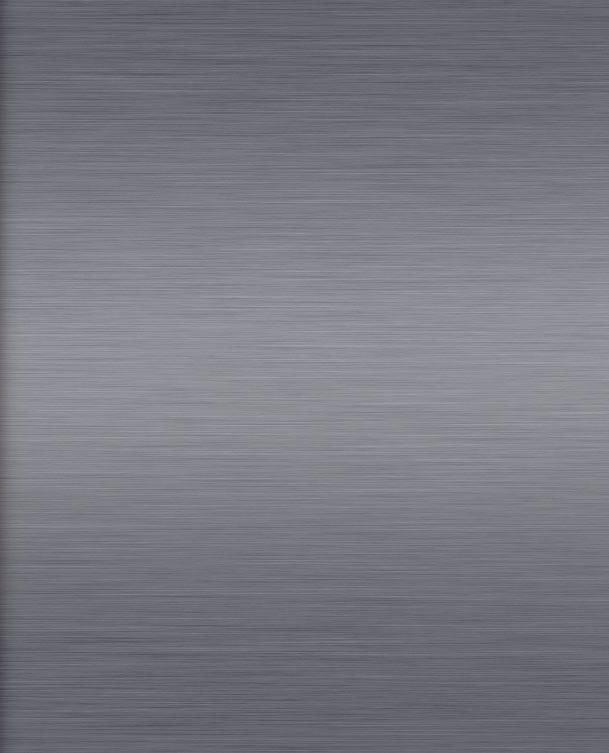 Восприятие перспективы
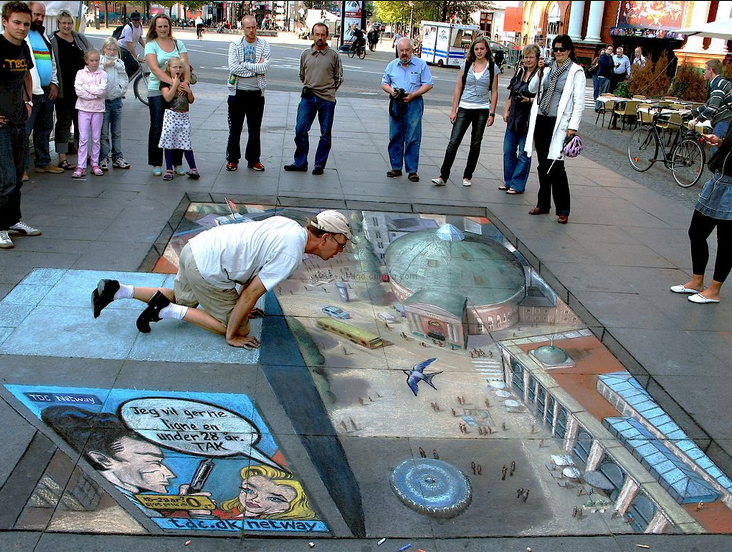 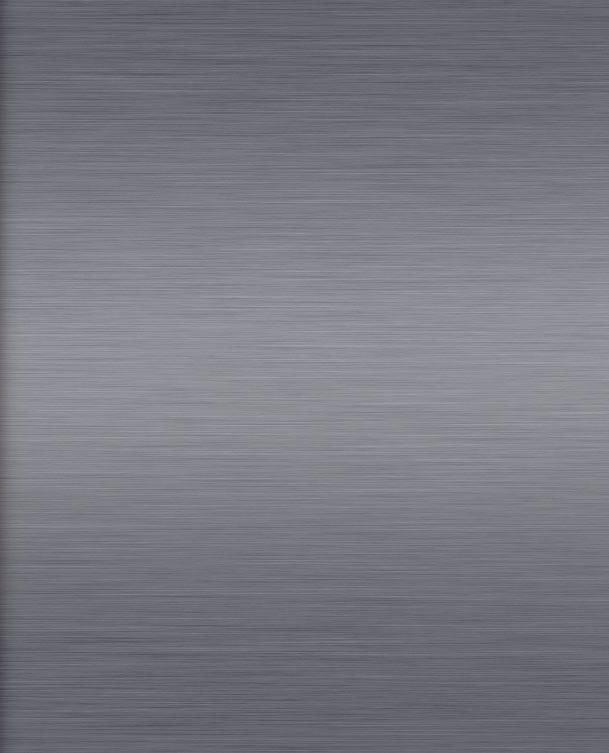 Восприятие перспективы
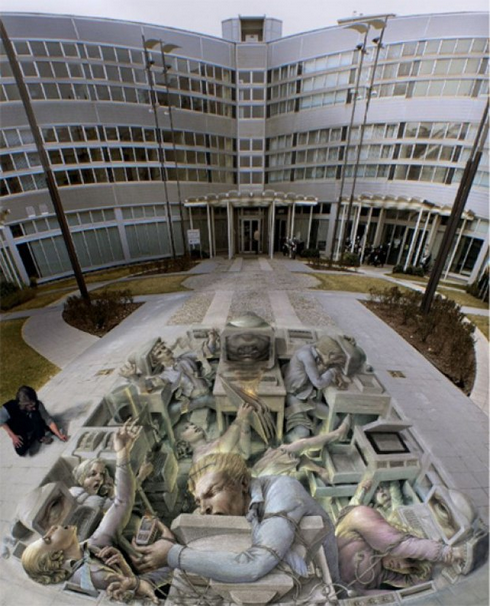 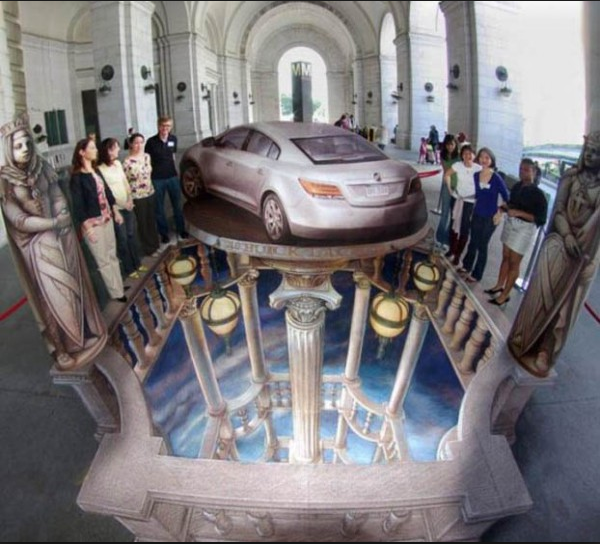 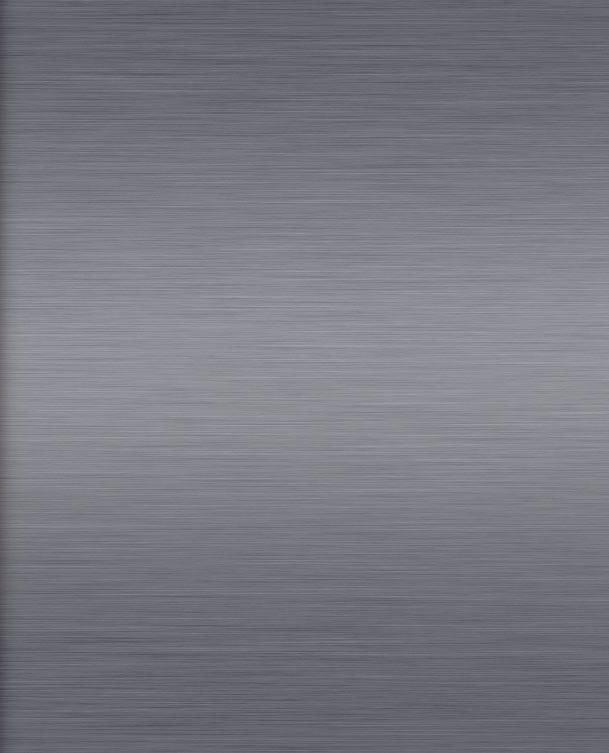 Техника передачи 3D изображений

Стереоскопические системы
Многоракурсные системы
Системы синтеза многопланового образа
Анализ и передача «карты глубины»
Системы синтеза «вольюметрических» изображений
Системы с голографическим синтезом образа
Многолинзовый синтез по методу Липпмана
Системы с псевдостереоэффектом
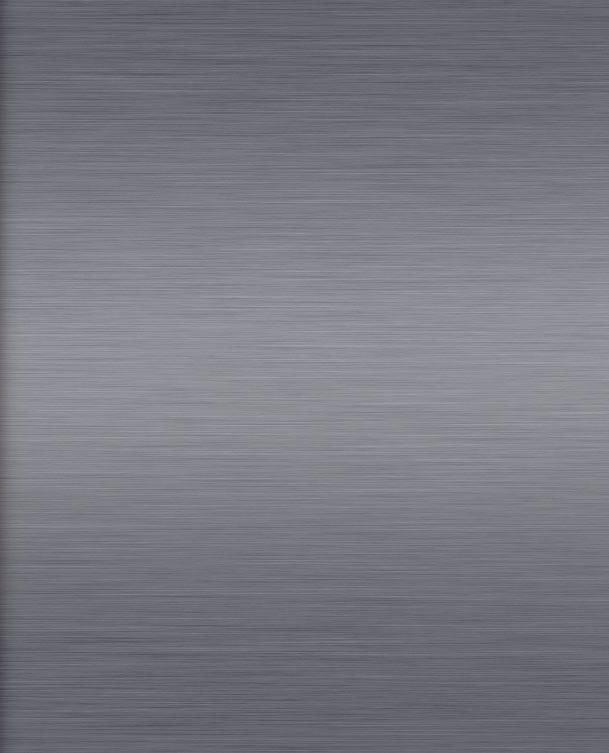 Проявление стереоэффекта
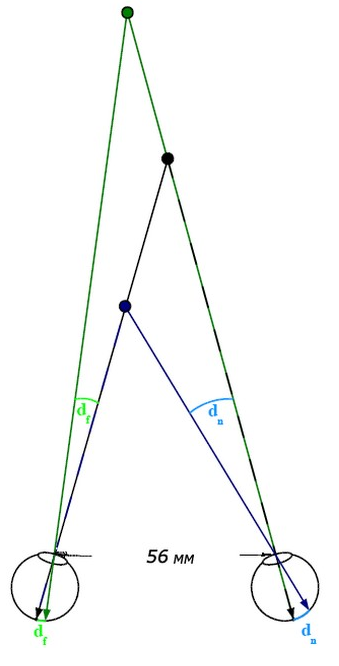 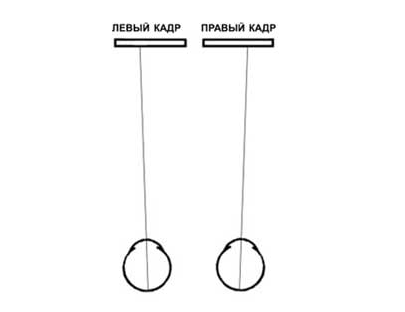 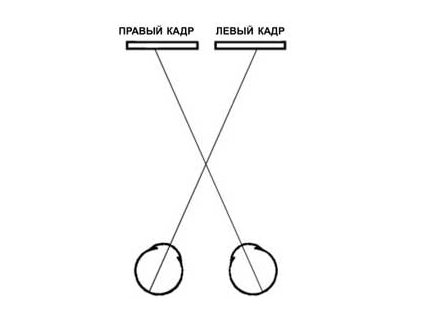 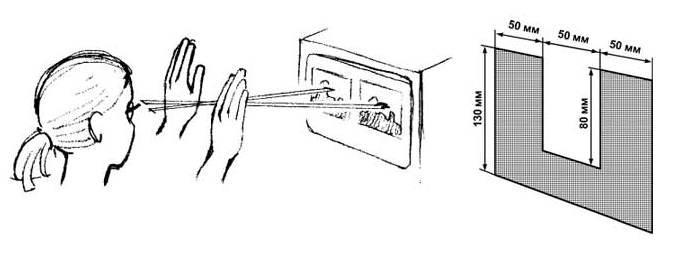 Анаглифический 
метод просмотра
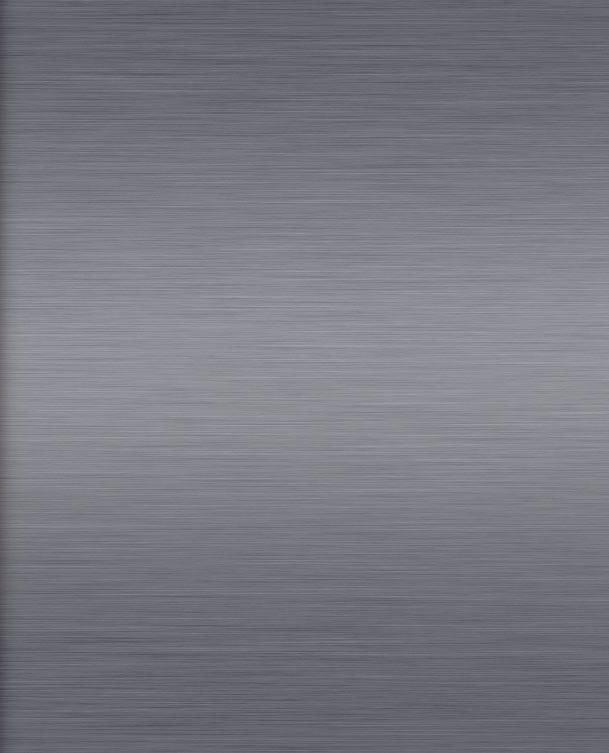 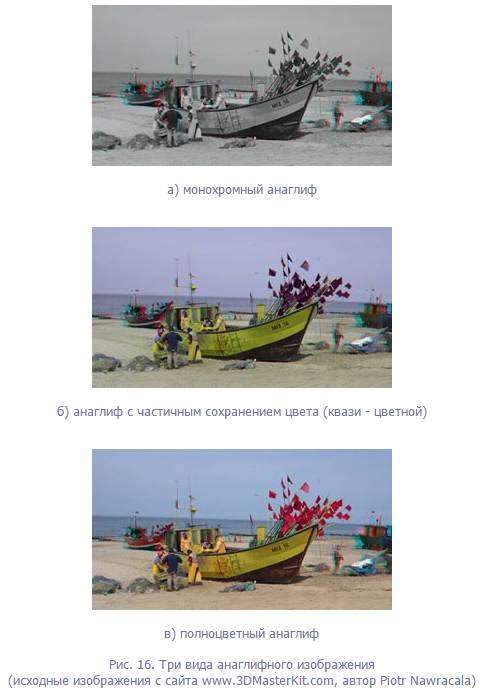 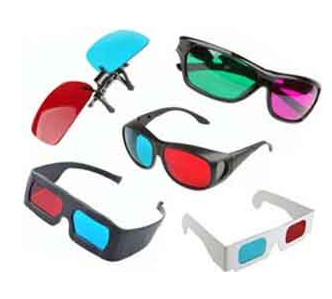 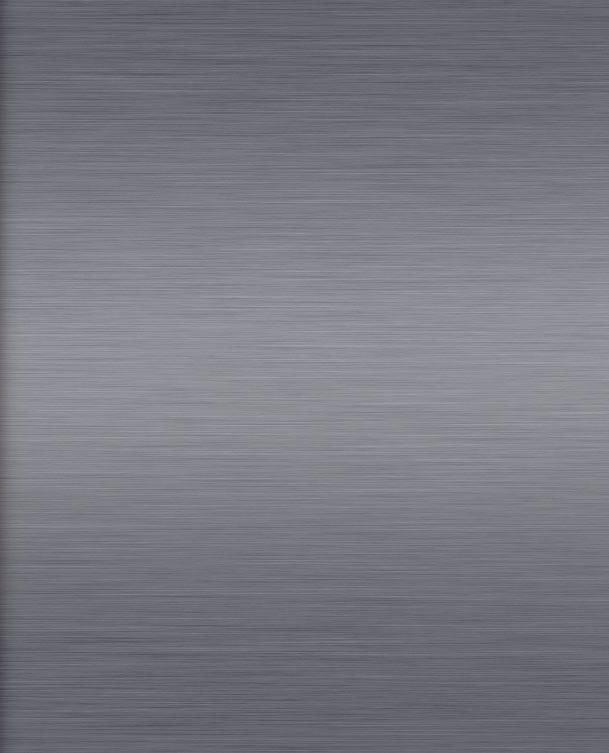 Качественные различия 3D систем
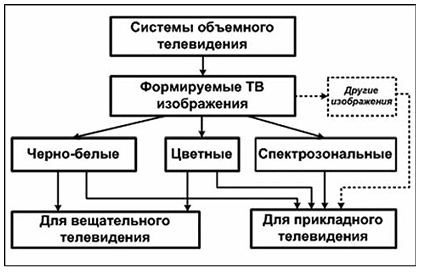 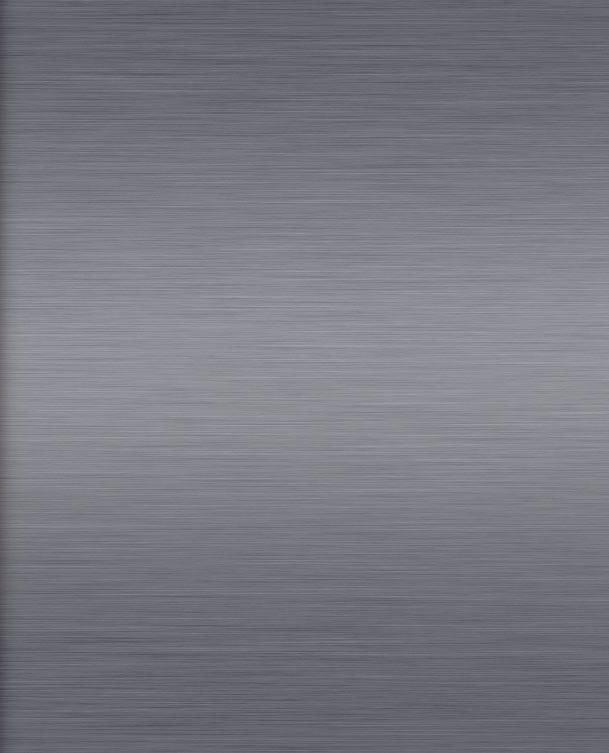 Волюметрические дисплеи
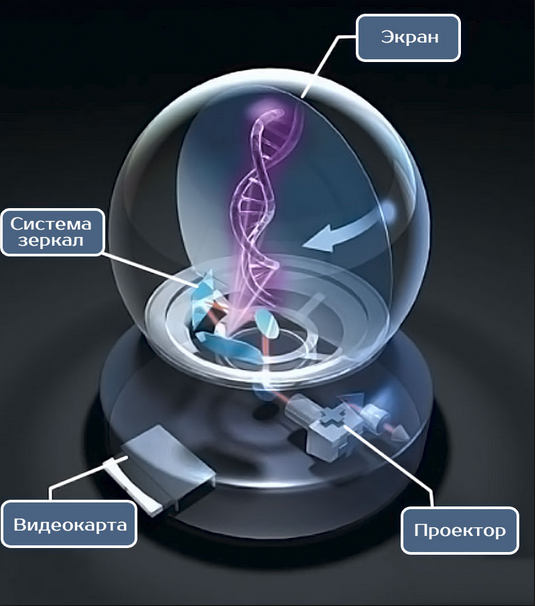 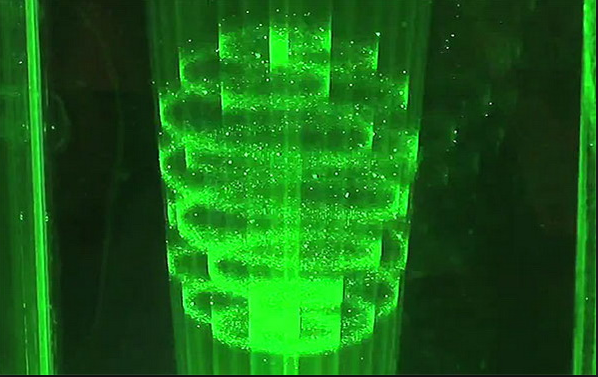 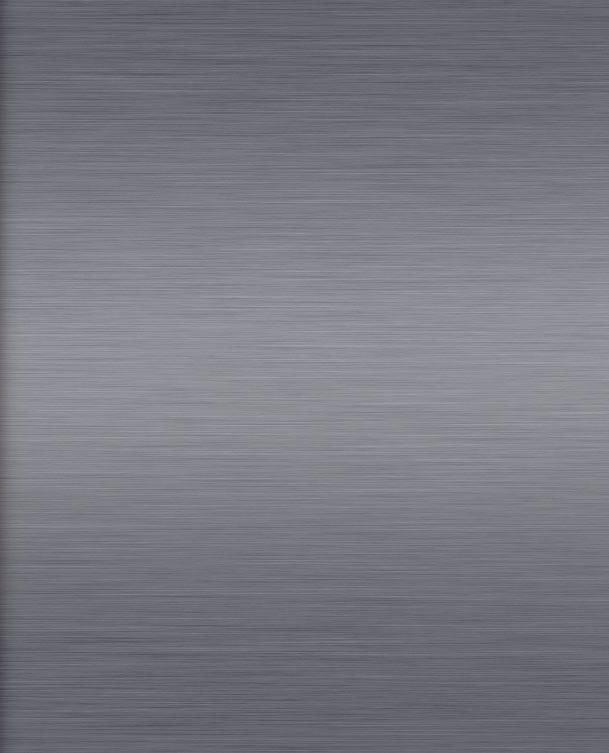 Карта глубины
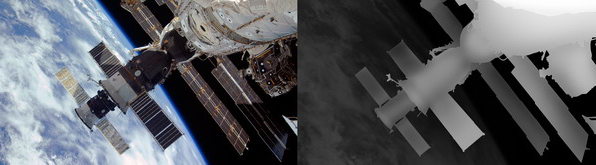 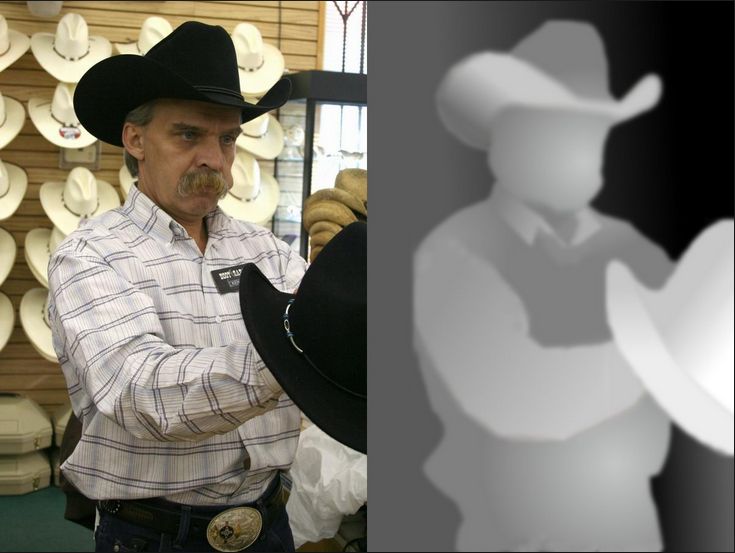 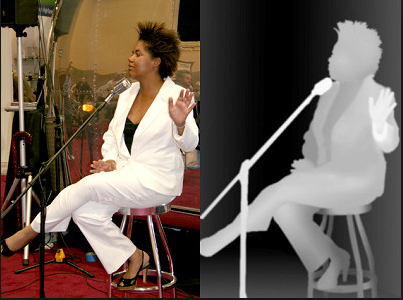